ANTONI GAUDÍ
1852 – 1926
Barcelona
The most well known architect in Catalonia.
He’s a Modernist artist.
He built La Sagrada Familia and La Pedrera.
He died run down by a passing tram.
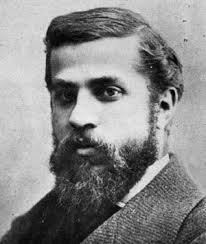 LA SAGRADA FAMILIA                    LA PEDRERA
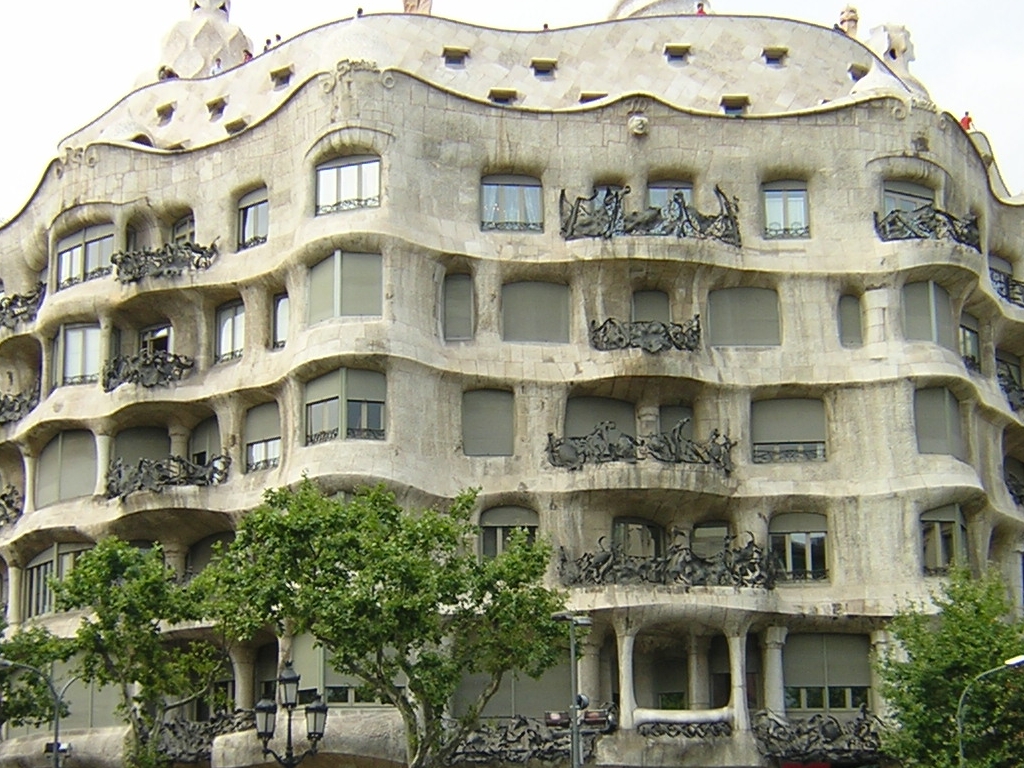 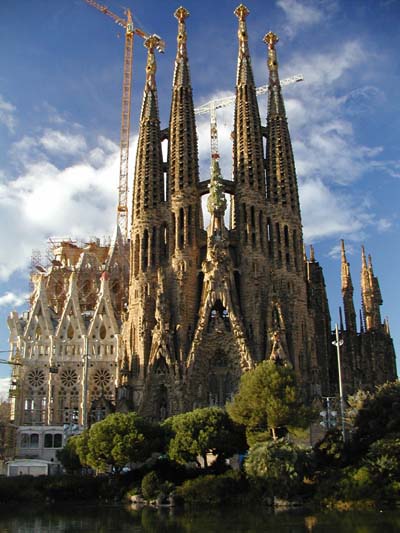 SALVADOR DALÍ
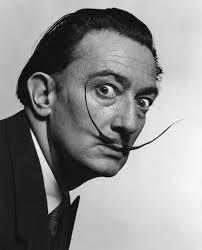 1904 – 1989
Girona
The best painter of Catalonia.
He created striking and original paintings.
His pictures are surrealist.
Most important paintings:
                Galatea of the Spheres                    The persistence of the memory
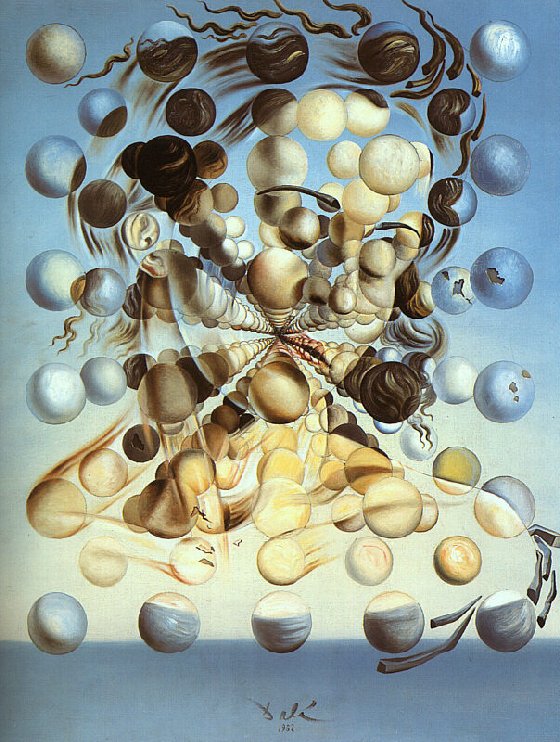 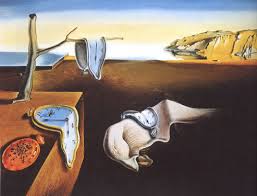 Most important paintings:
        Girl at the window                                          Elephants
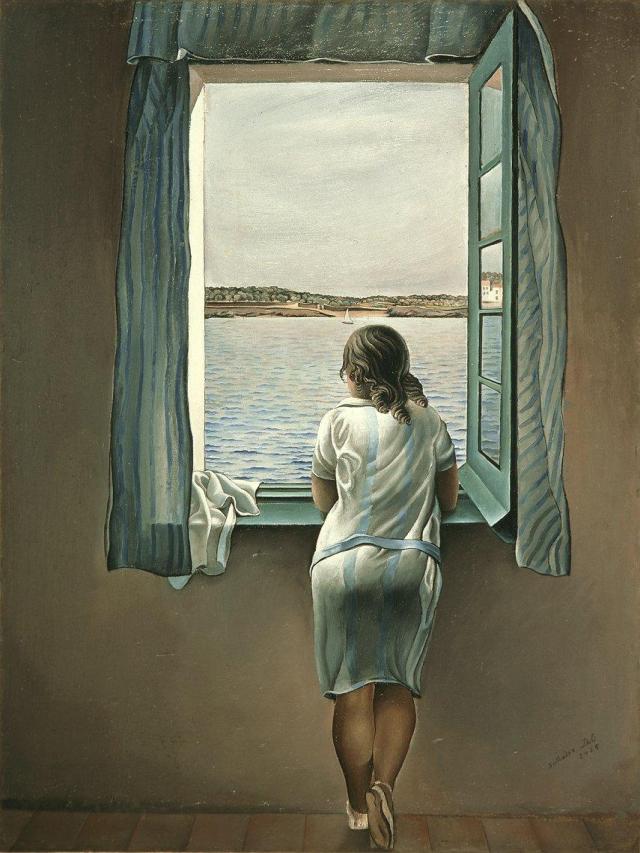 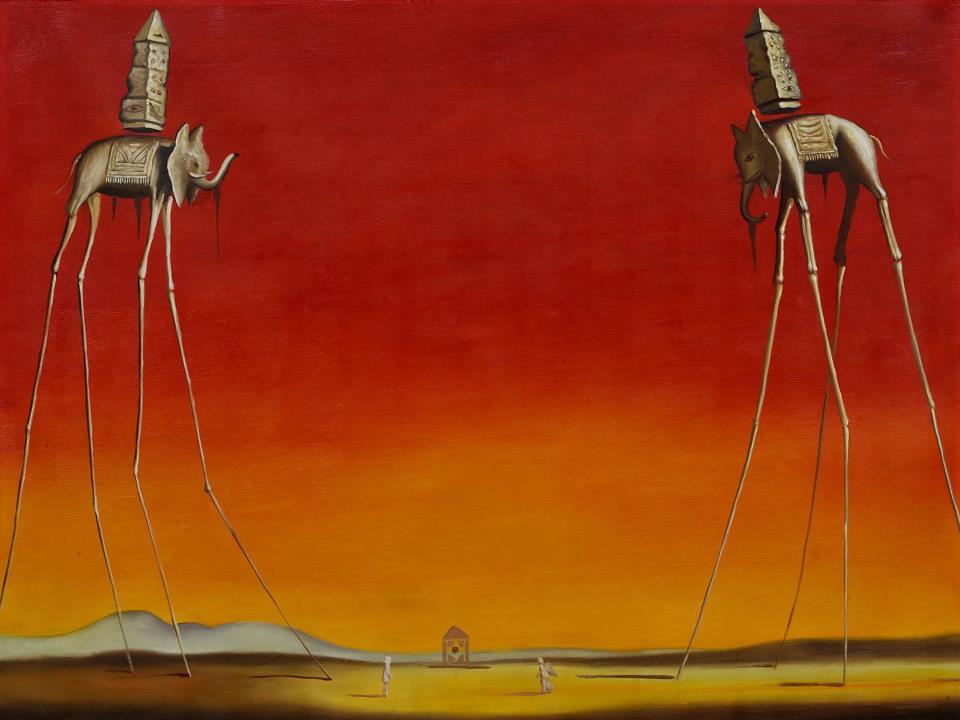 PAU GASOL
1980-
Barcelona.
Basketball player.
Second Spanish player to play in NBA.
Currently playing for Chicago Bulls (NBA).
Gold medal at the 2006 FIFA 
World Championship (in Japan).
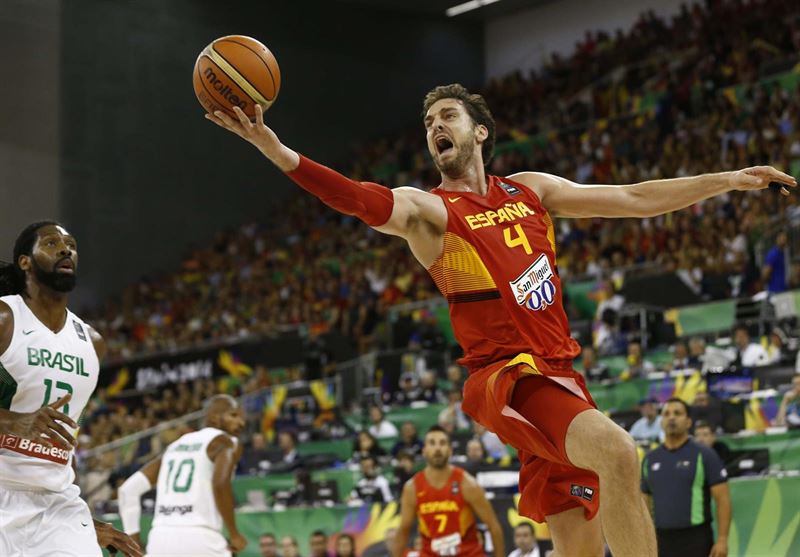 Ferran adrià
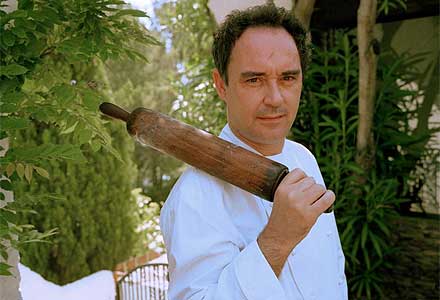 1962-
Barcelona.
Best chef in Catalonian and one of the best chefs in the world.
Restaurant “El Bulli” (Girona).
Creative cuisine.
He currently runs a cooking school
Lluís llach
1957 Girona.
Musician, song writer.
He’s one of the main representatives of the Catalan New Song (Nova Cançó).
He left Catalonian and lived in Paris until the death of the dictator, Franco.
His most representative song is “L’estaca” (The Stick).
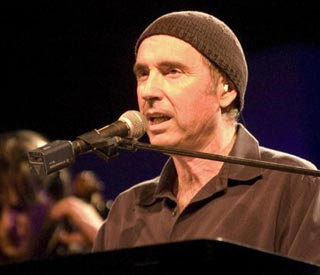 MERCÈ RODOREDA
1908 – 1983  Barcelona
Writer.
Books: “The diamond square”, translated as “The Time of the Doves”, “Aloma”, “Broken Mirror”.
She won many awards, among them the most prestigious Catalan literary prize “El premi d’Honor de les Lletres Catalanes”.
Her work has been translated into 30 different languages.
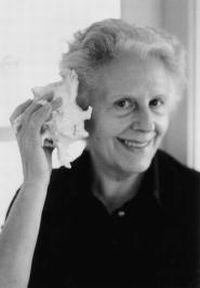